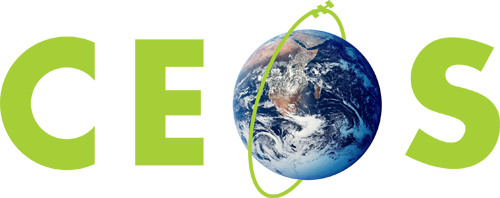 Committee on Earth Observation Satellites
Title Goes Here
Organization
WGCapD-5 Agenda Item #
Working Group on
Capacity Building & Data Democracy
Hampton, Virginia, USA
March 29th – April 1st, 2016
WGCapD-5 
Hampton, Virginia, USAMarch 29th – April 1st, 2016
Presenter Guidance

Each Agency presentation should summarise their activities in  Capacity Building using EO. The presentations should answer the following questions:
Who are you targeting?
What outcomes are you trying to achieve?
What best practices do you follow?
What evidence do you measure to show that capacity is built?
Who are your implementing partners?
What are the potential areas for collaboration and linkages?

Note the time allocated for your presentation & match your presentation length accordingly.

Please specify whether your prsentation is for information or discussion. If for discussion, please provide the main discussion points.